Нравственный человек. Каков он?
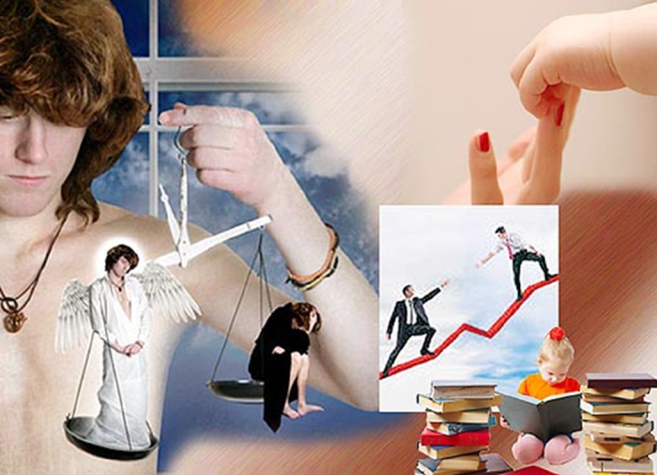 Цель:   
 создать модель нравственного человека.
Задачи:
проанализировать афоризмы, притчи, стихи и выяснить, в чём состоят нравственные нормы и правила;
сформулировать нравственные нормы и правила, которыми должен обладать нравственный человек.
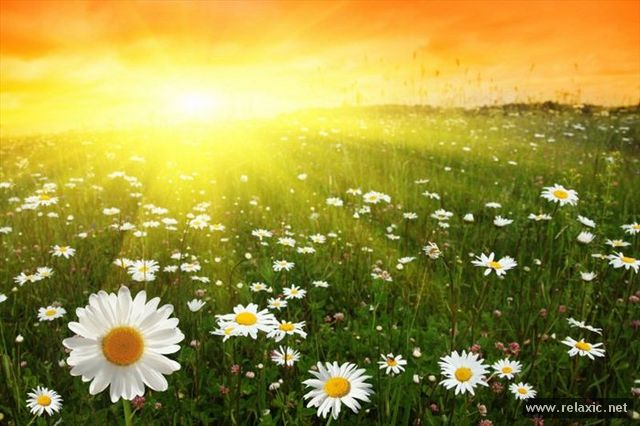 Основополагающий вопрос:
Какие тайны скрывает душа нравственного человека?
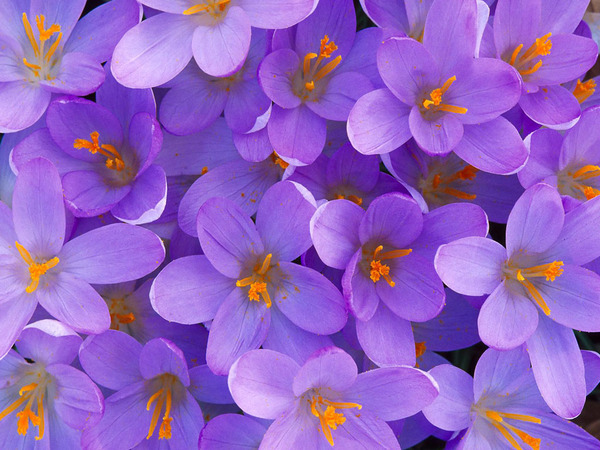 Гипотеза проекта:
Нравственный человек живёт по законам добра, справедливости, любви и всегда в ладу со своей совестью.
Говорить, что нравственные идеалы врожденны или представляются результатом инстинкта, — это все равно что утверждать, будто человек способен читать, не зная еще букв алфавита.

                                                     Гольбах.
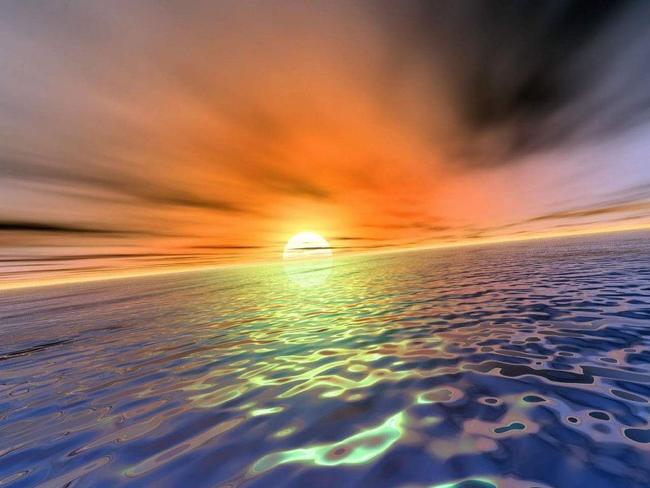 Какие же качества необходимо сформировать в себе, чтобы иметь право называться человеком нравственным?
Притча о добре и зле
Однажды один старый мудрый индеец – вождь племени разговаривал со своим маленьким внуком.– Почему бывают плохие люди? – спрашивал его любознательный внук.– Плохих людей не бывает, – ответил вождь. – В каждом человеке есть две половины – светлая и тёмная. Светлая сторона души призывает человека к любви, доброте, отзывчивости, миру, надежде, искренности. А тёмная сторона олицетворяет зло, эгоизм, разрушение, зависть, ложь, измену. Это как битва двух волков. Представь себе, что один волк светлый, а второй – тёмный. Понимаешь?– Понятно, – сказал малыш, тронутый до глубины души словами деда. Мальчик на какое-то время задумался, а потом спросил: – Но какой же волк побеждает в конце?Старый индеец едва заметно улыбнулся:– Всегда побеждает тот волк, которого ты кормишь.
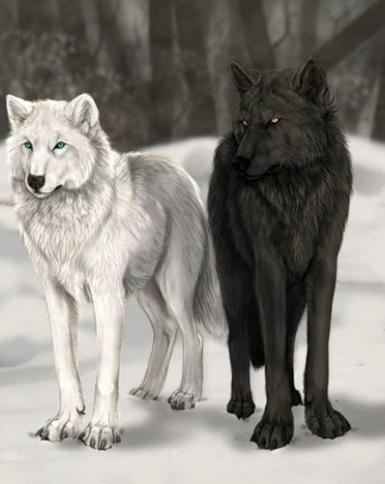 Нравственный человек старается делать добро. Будь добрым!
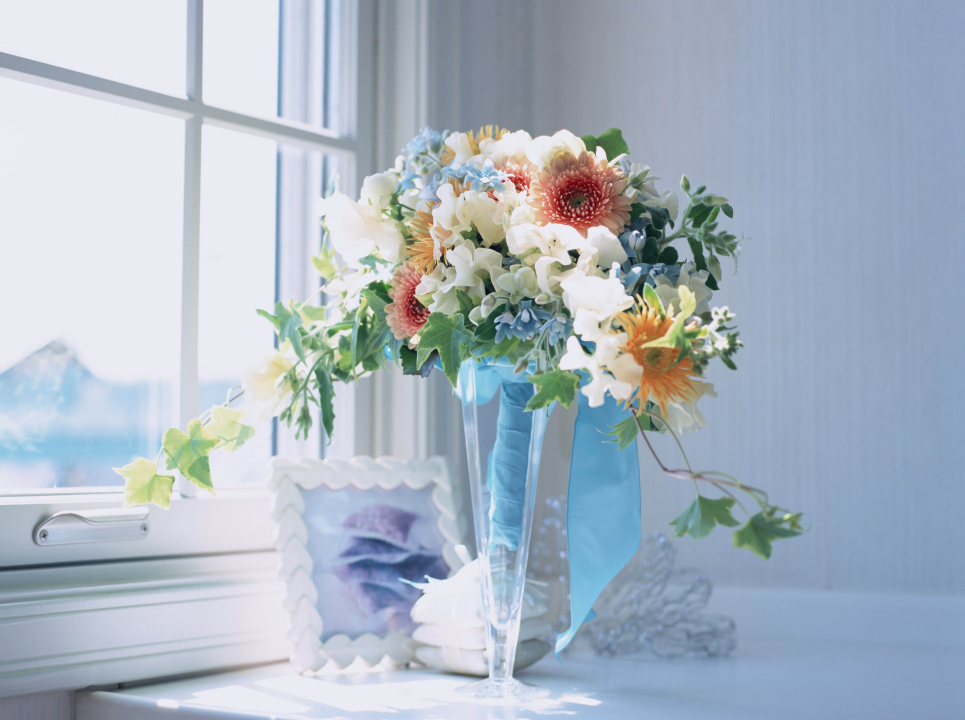 Папа разбил драгоценную вазу.
Бабушка с мамой нахмурились сразу.
Но папа нашёлся, взглянул им в глаза
И робко и тихо «простите» сказал.
И мама молчит, улыбается даже:
-Мы купим другую! Есть лучше в продаже.
«Простите!»- Казалось бы, что в нём такого?
А вот ведь какое чудесное слово!
Он любит и прощает людей. Умей прощать обиды и не забывай сам просить прощения!